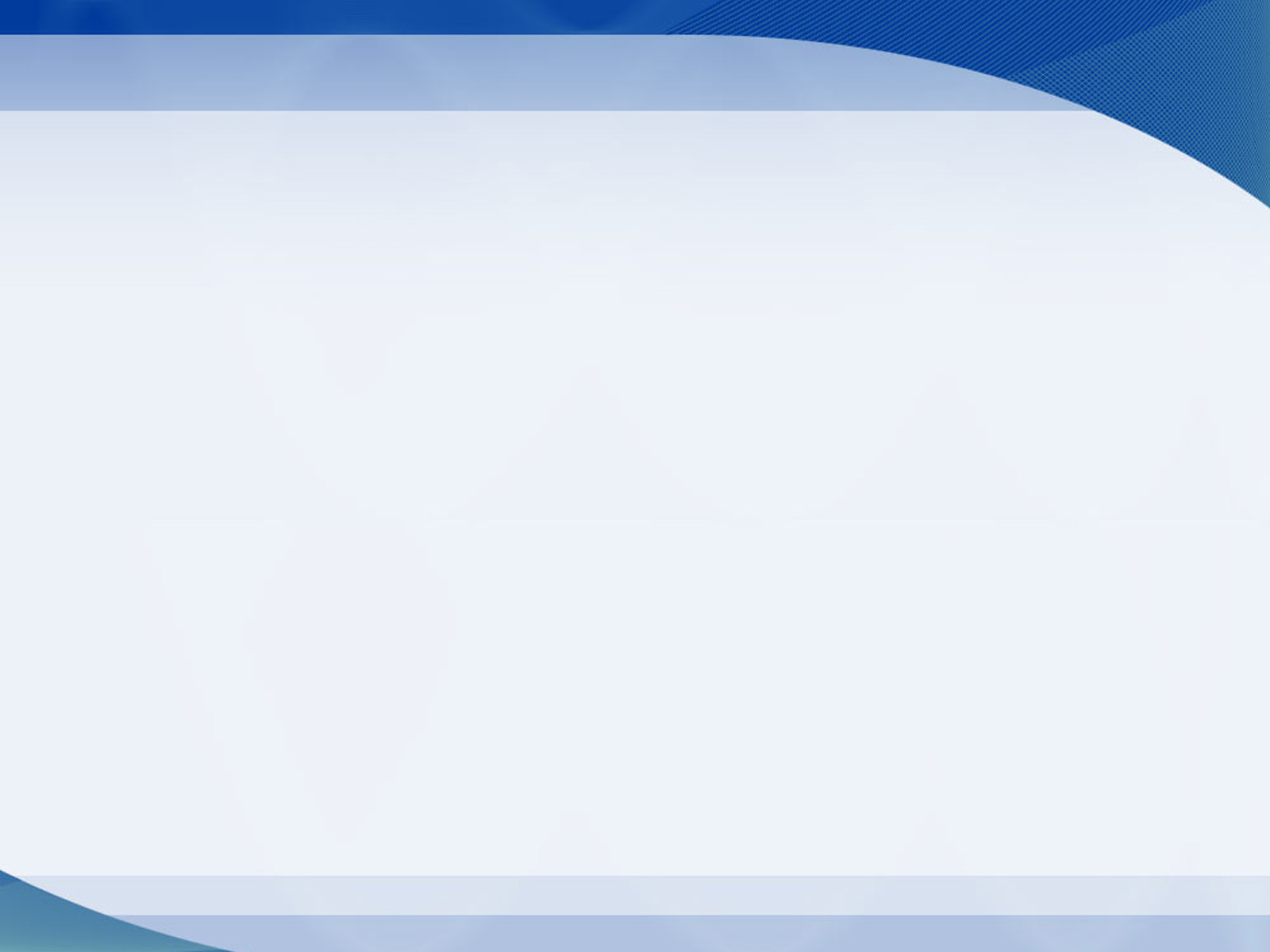 Треневское сельское поселение
Бюджет для гражданИсполнение бюджета Треневского сельского поселения Миллеровского района      за 2024 год
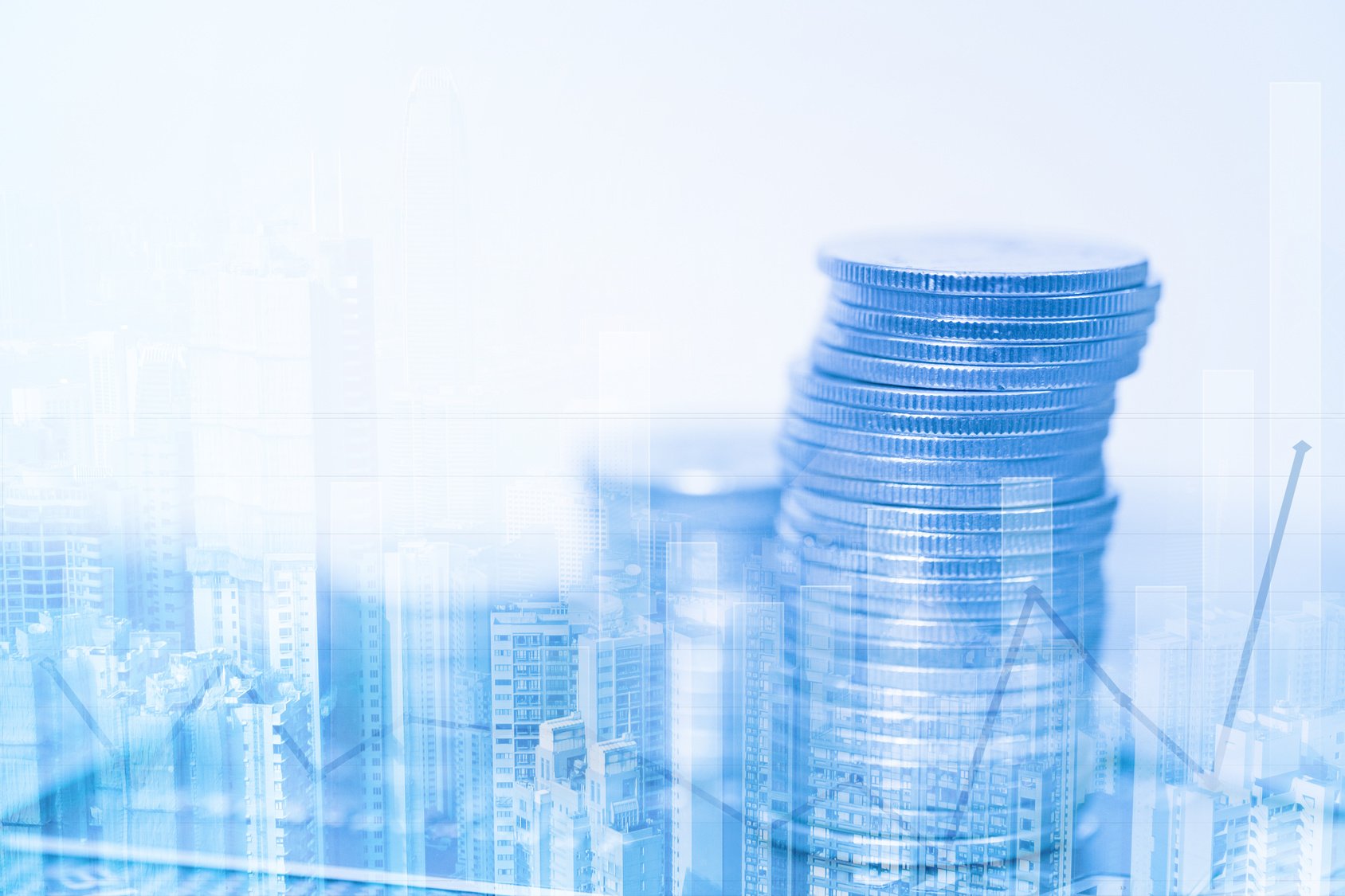 Послания Президента Российской Федерации Федеральному собранию, определяющего приоритеты бюджетной политики
Основных направлений бюджетной и налоговой политики Треневского сельского поселения на 2024 год и на плановый период 2025 и 2027 годов
Исполнение бюджета Треневского сельского поселения Миллеровского района в 2024 году осуществлялось на основании нормативных документов
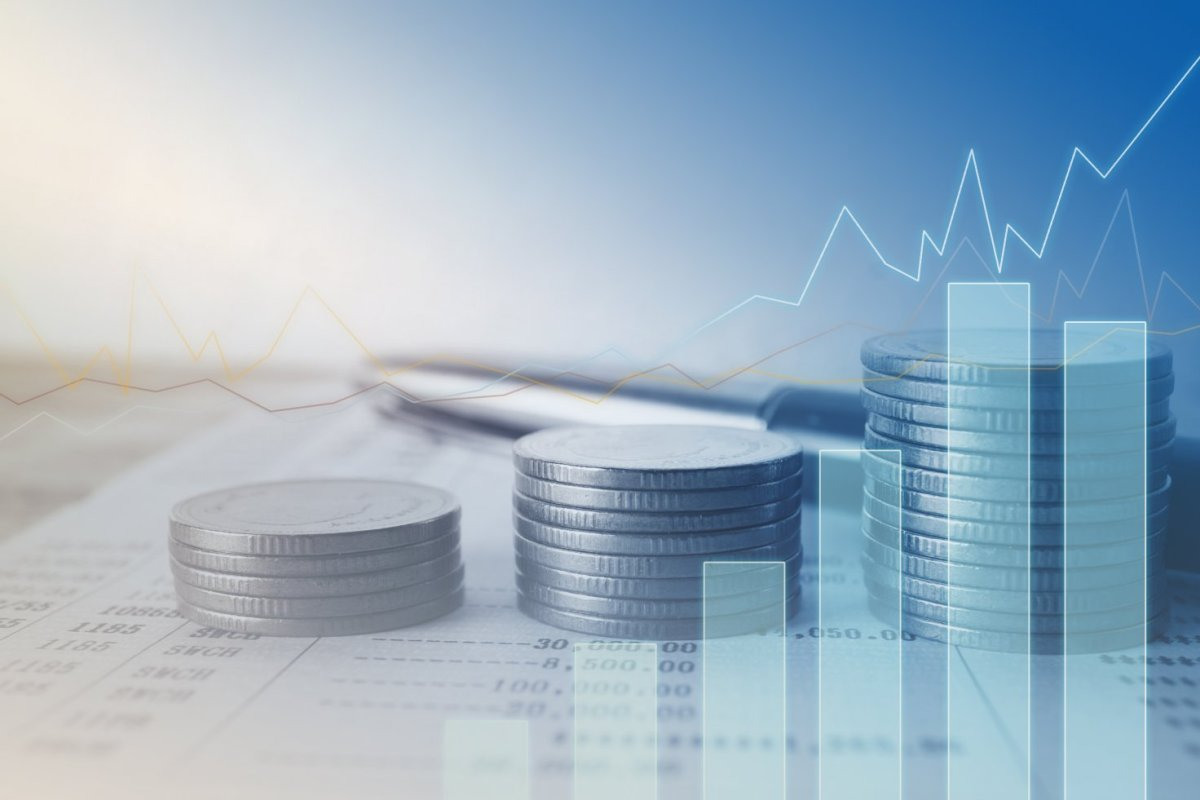 Основные характеристики бюджета Треневского сельского поселения Миллеровского района за 2024 год
ДОХОДЫ
12 586,8
РАСХОДЫ
12 755,4
Дефицит (профицит)
168,5
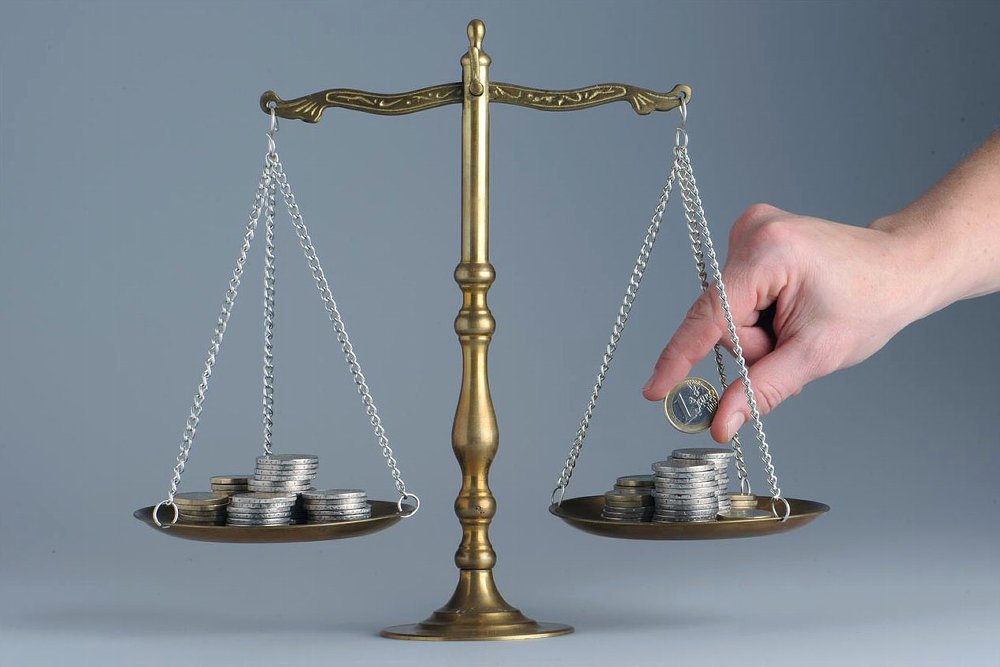 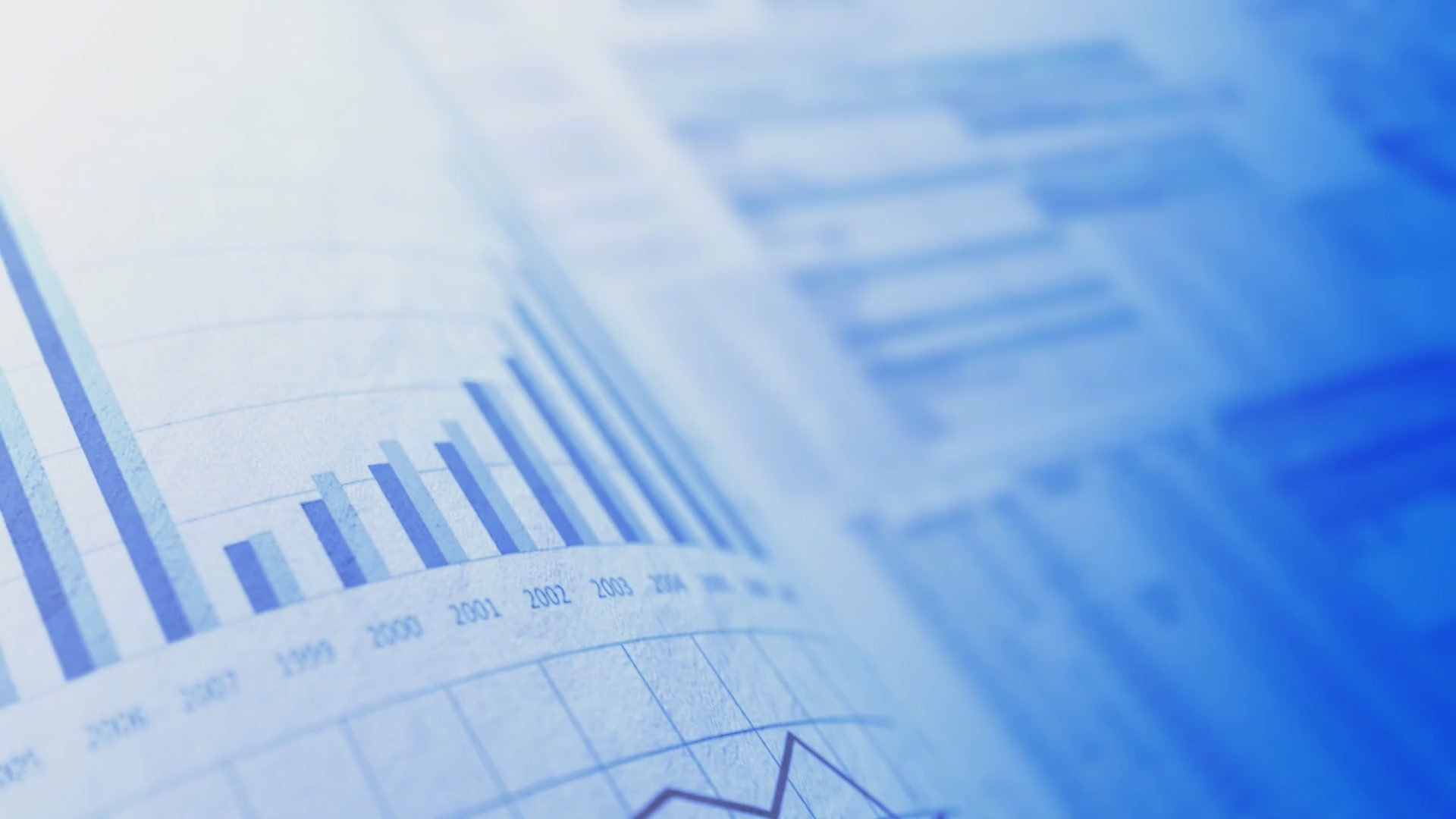 Исполнение доходов бюджета Треневского сельского поселения Миллеровского района за 2024 год (тыс. руб.)
Налоговые доходы
4 835,1
Безвозмездные поступления
7 524,3
Доходы бюджета
12 586,8
Неналоговые доходы
227,4
+
=
+
Доходы от использования имущества 225,4
Налог на доходы физических 940,9
Дотации бюджетам сельских поселений            7 303,2
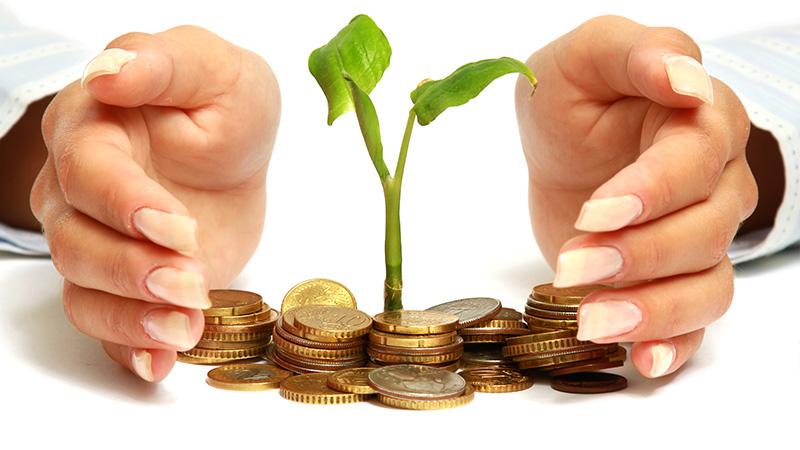 Налоги на совокупный доход 610,0
Субвенции 426,4
Штрафы, санкции, возмещение ущерба 2,0
Налоги на имущество  3 278,4
Иные межбюджетные трансферты 76,3
Государственная пошлина 5,8
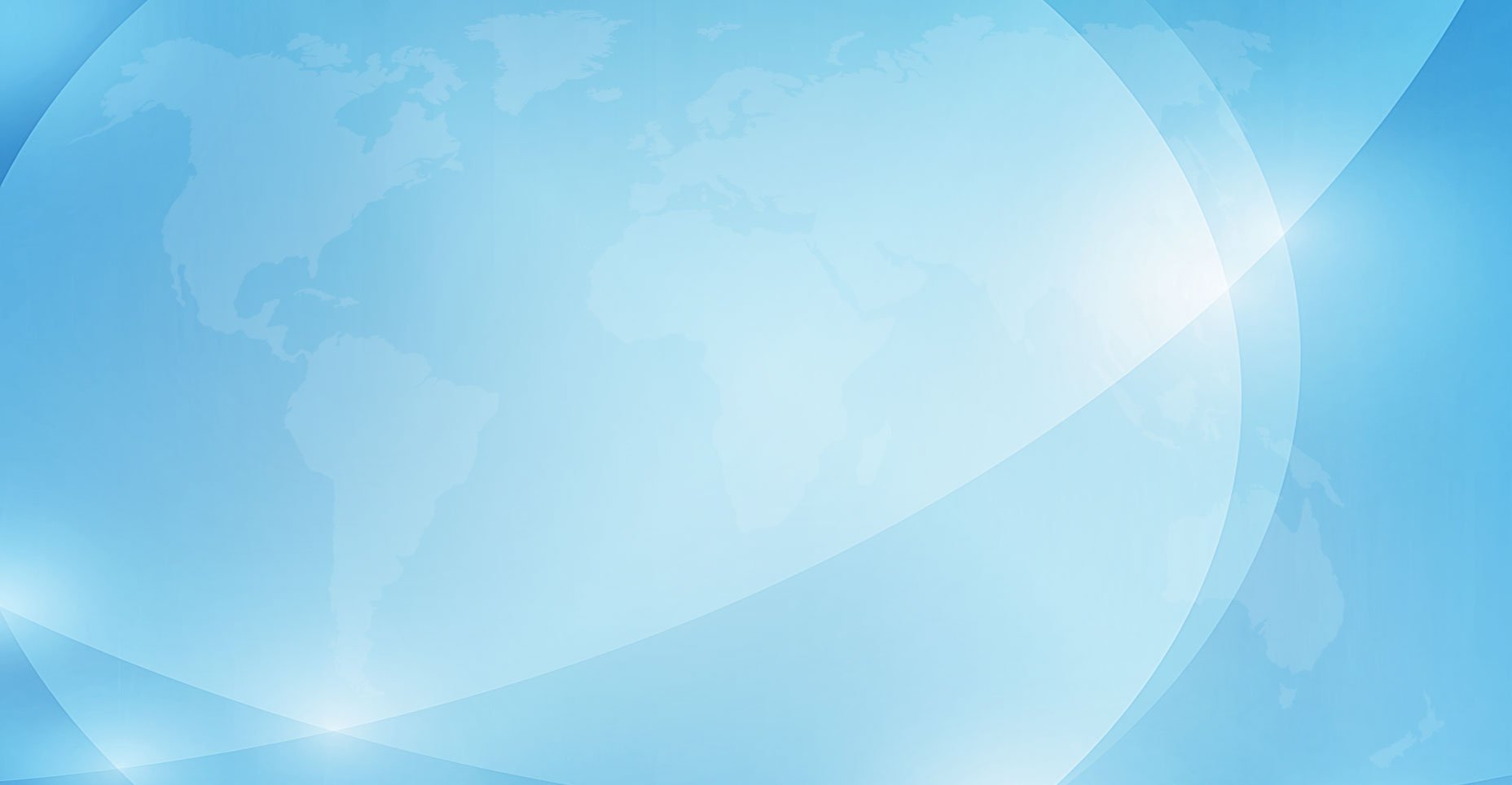 Динамика доходов бюджета Треневского сельского поселения Миллеровского района 2023-2024 гг.
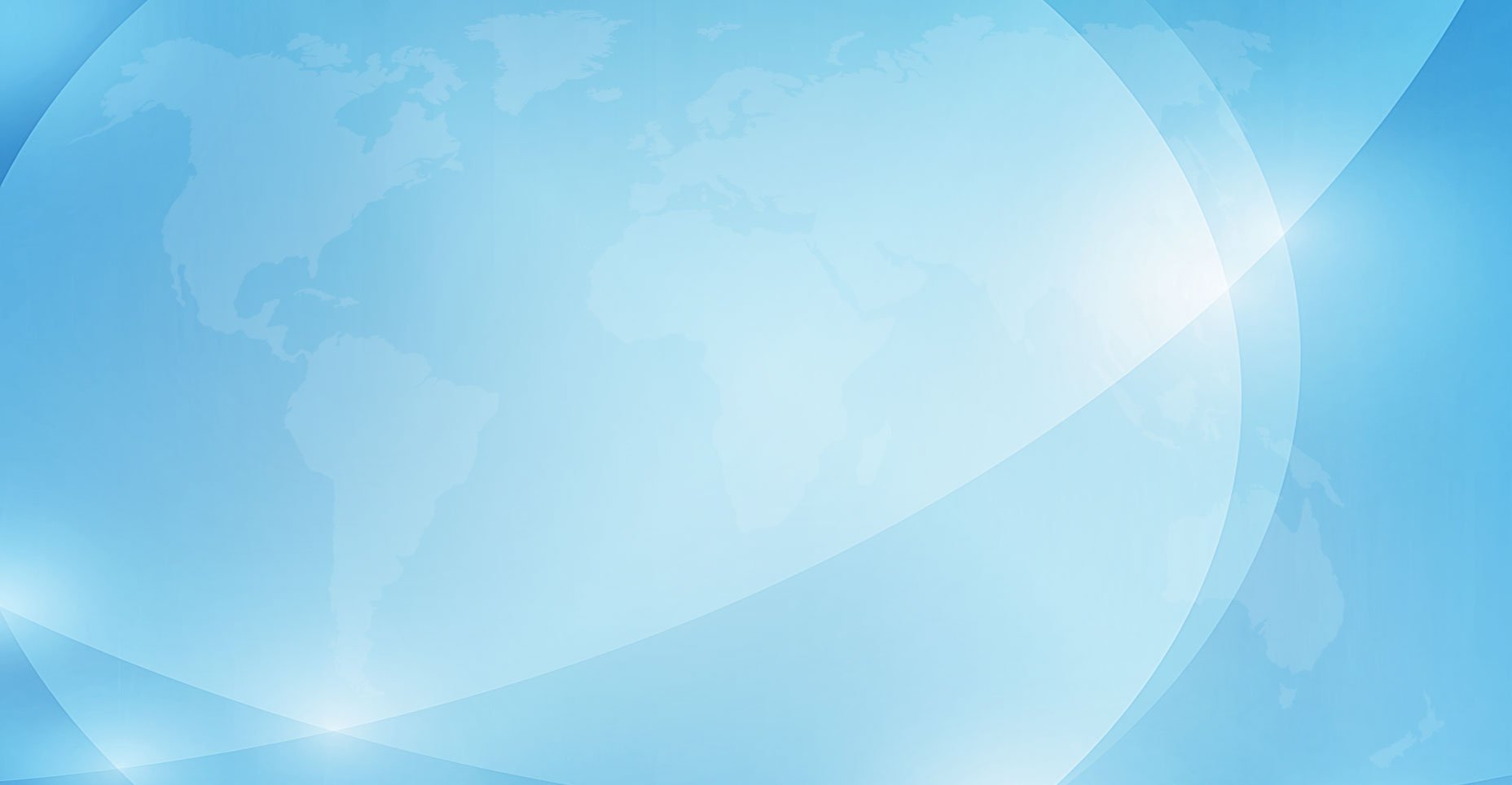 Структура налоговых и неналоговых доходов бюджета Треневского сельского поселения Миллеровского района за 2024 год
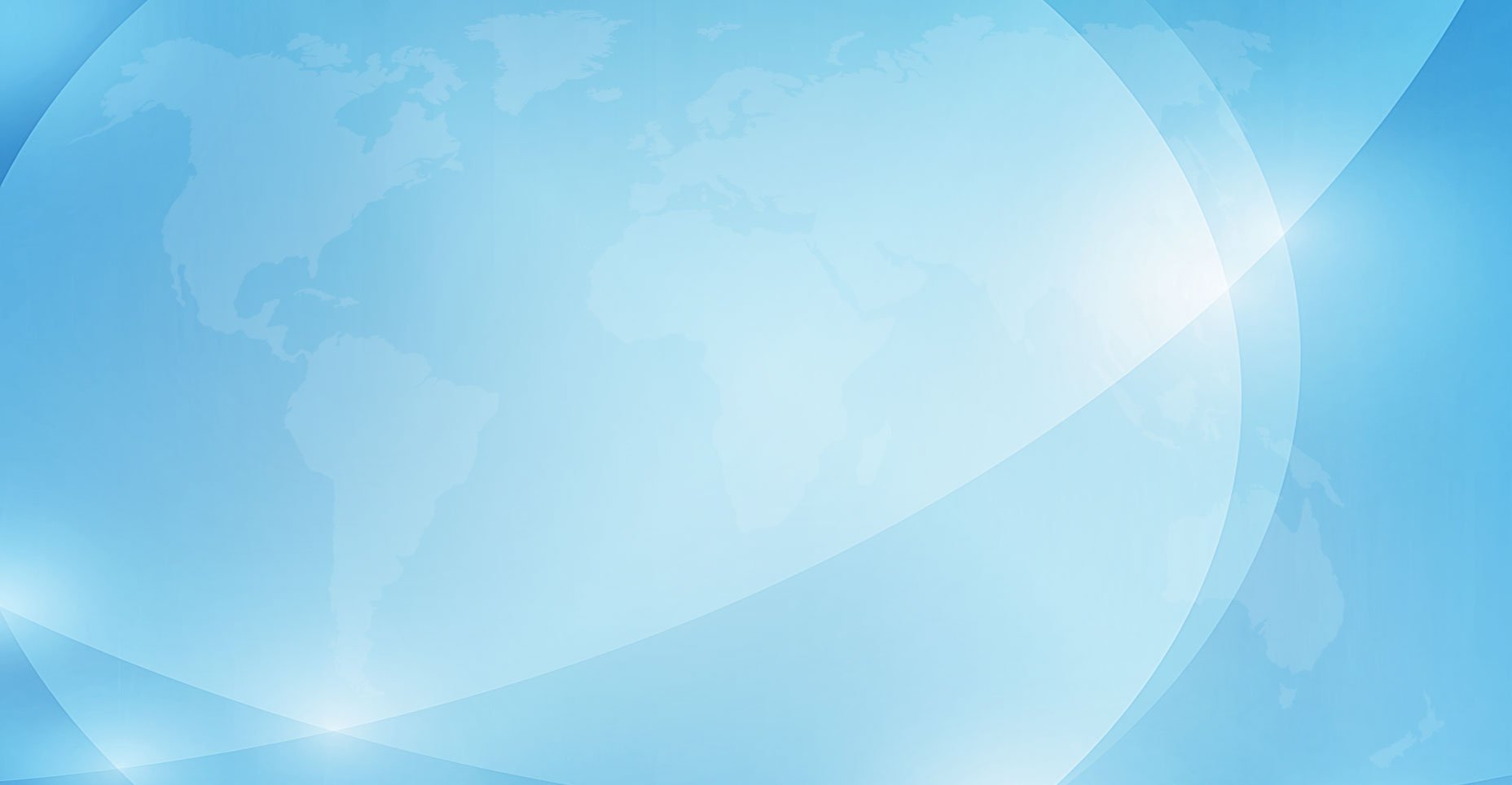 Структура расходов бюджета Треневского сельского поселения Миллеровского района в 2024 году
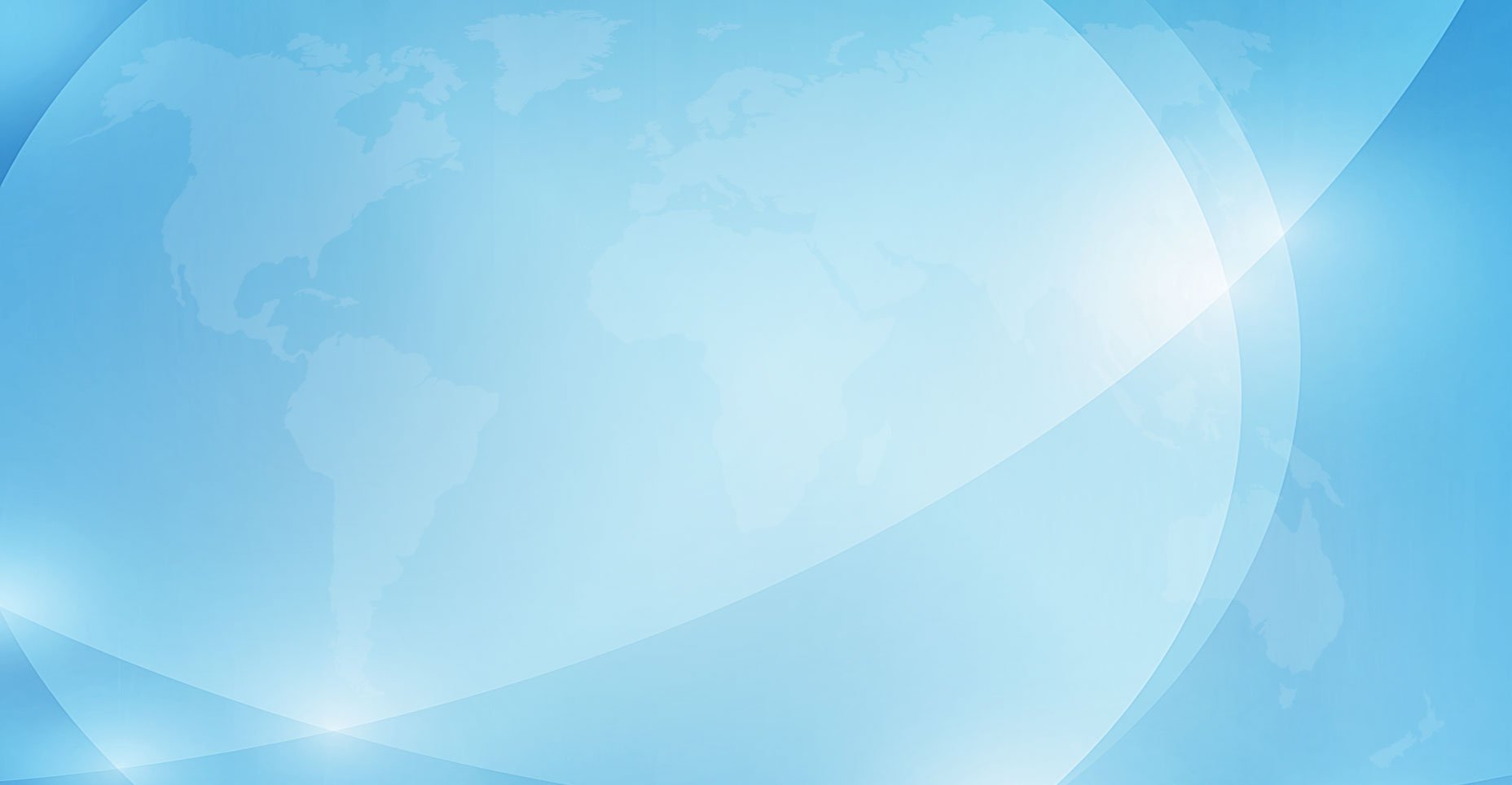 Формирование и исполнение бюджета на основе муниципальных программ Треневского сельского поселения Миллеровского района
Бюджет Треневского сельского поселения Миллеровского района 2024 года сформирован и исполнен в программной структуре расходов на основе утвержденных Администрацией Треневского сельского поселения 9 муниципальных программ Треневского  сельского поселения
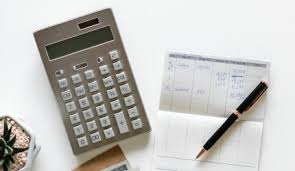 На их реализацию было направлено в 2024 году

12 544,2 тыс. рублей.
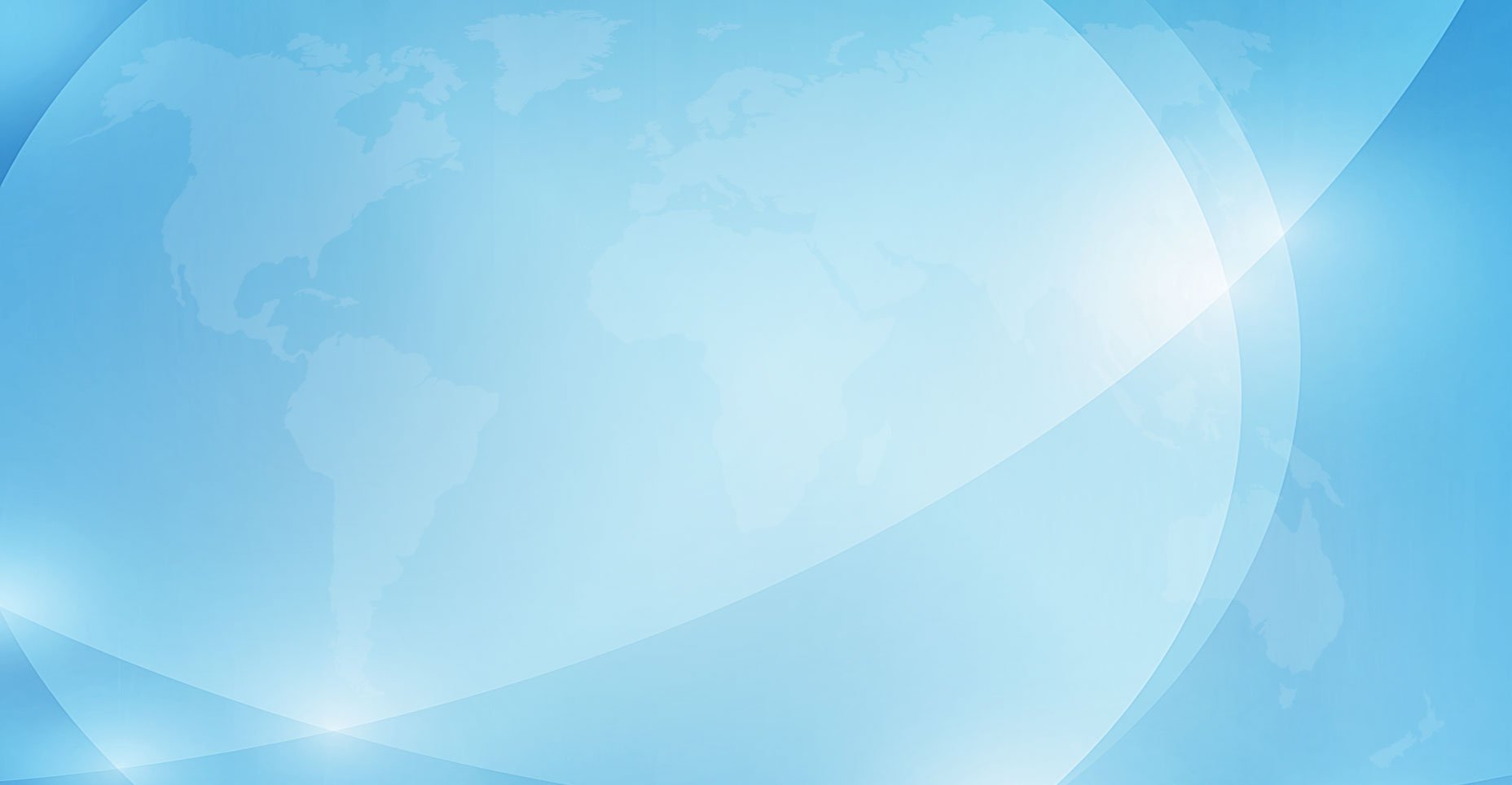 Структура программных расходов бюджета Треневского сельского поселения Миллеровского района  за 2024 год
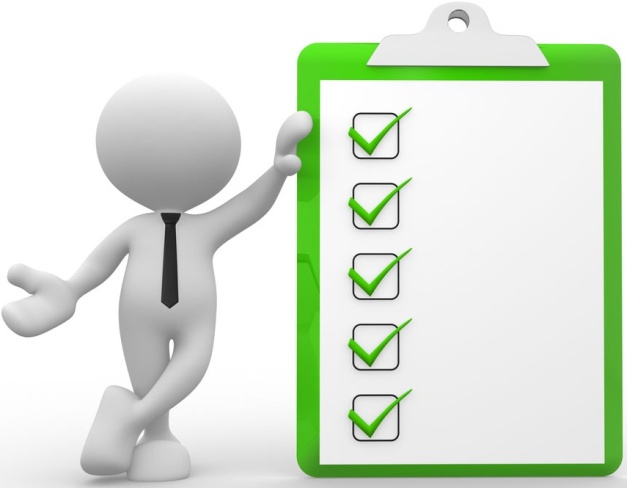 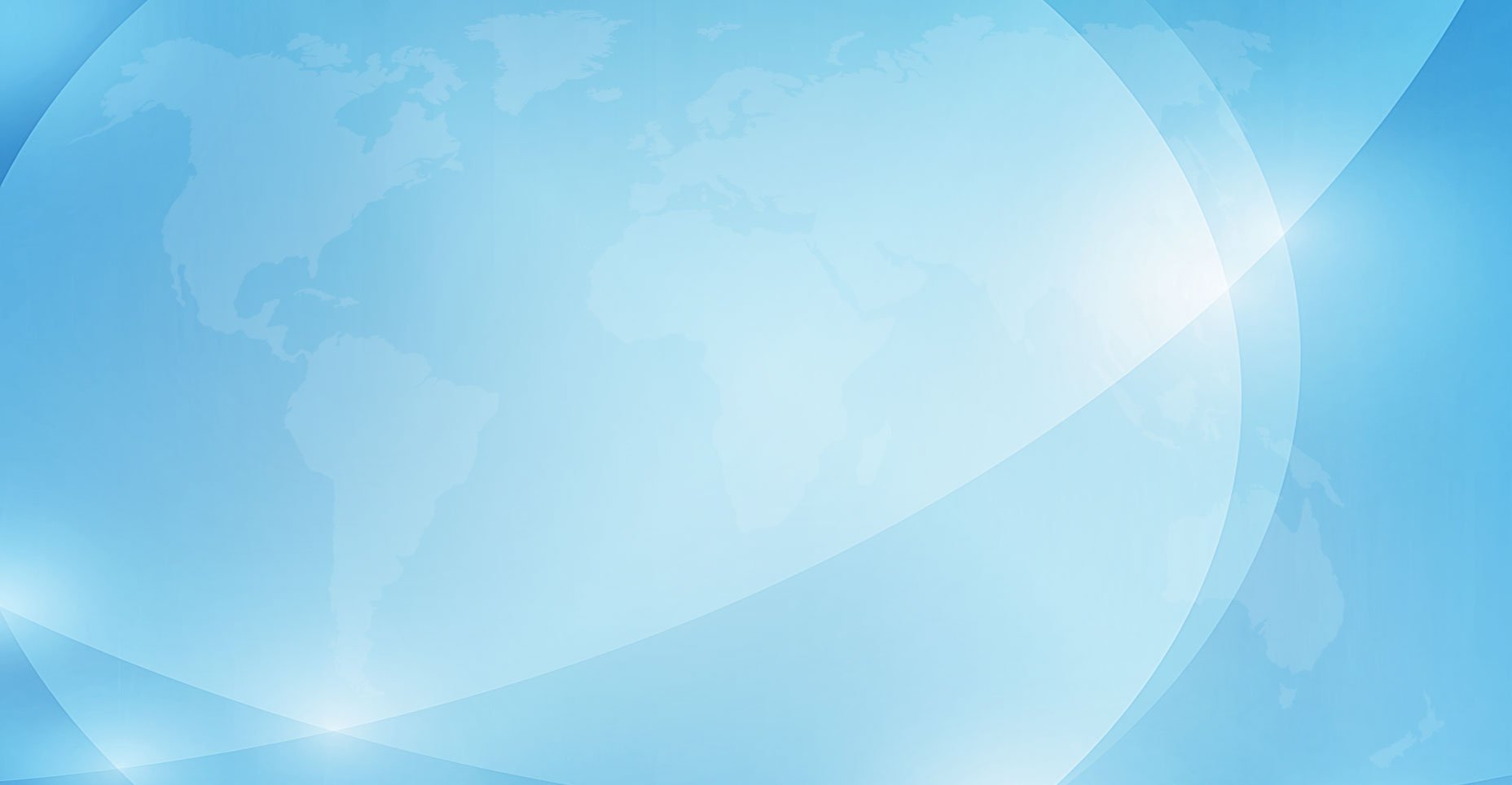 Структура муниципальных программ Треневского сельского поселения Миллеровского района  за 2024 год
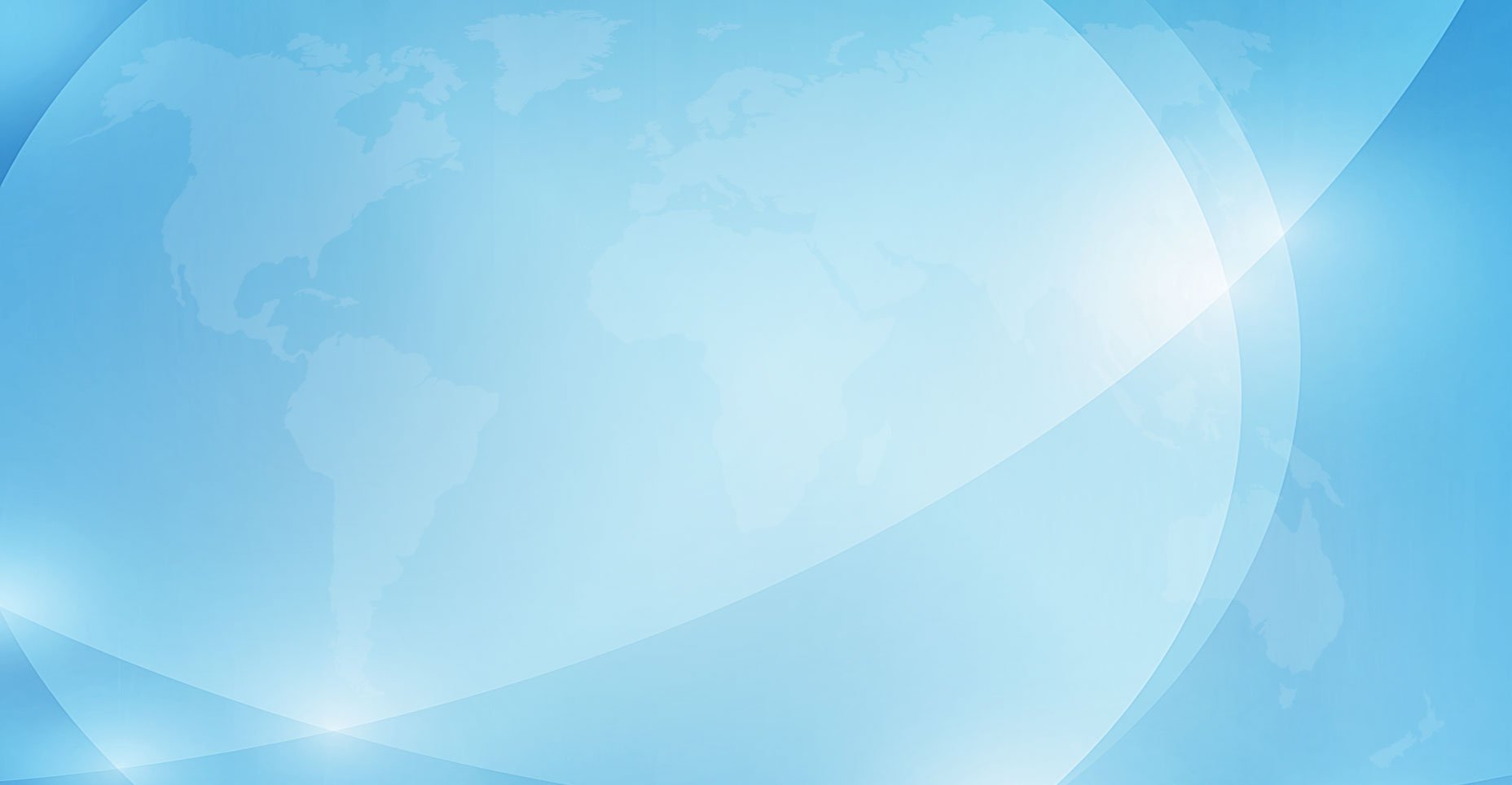 Структура безвозмездных поступлений бюджета Треневского сельского поселения Миллеровского района  в 2024 году